RIS3 support in 
Lagging Regions


Bari, 11 July 2016
Project team: Mark Boden, Karel Haegeman, Elisabetta Marinelli, Patrice dos Santos, Susana Valero
www.jrc.ec.europa.eu
Serving society
Stimulating innovation
Supporting legislation
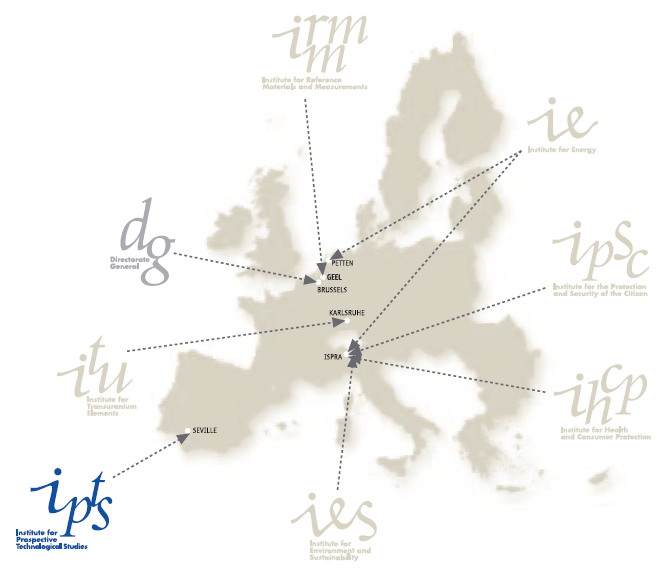 Joint Research Centre (JRC)

The European Commission's in-house science service. Serving society, stimulating innovation, supporting legislation.
Institute for Prospective Technological Studies (IPTS)

Developing science-based responses to policy-challenges
Activities of the S3 Platform
TARGETED SUPPORT
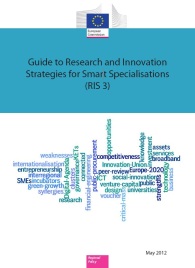 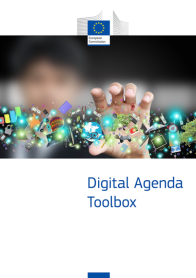 The RIS3
Guide & the Digital Agenda Toolbox; S3 policy briefs
Synergies ESIF-H2020
Eye@RIS3
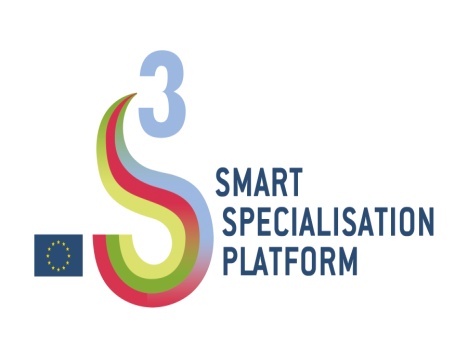 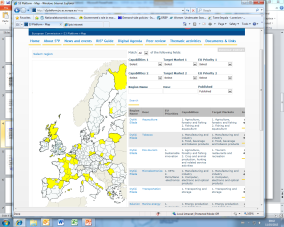 Trans-national learning and Peer Review
Interactive web tools, S3 Newsletter and Website
Thematic focus on actors, process, common features and priorities
Value chains and alignment of innovation roadmaps
RIS3 assessment
and support to REGIO desks; ICT experts
[Speaker Notes: The role of the S3Platform as an interactive and highly participatory interface between up-down and bottom-up processes. This cannot be underestimated.
We are facing a policy experiment unique in terms of complexity and geographical extension. 271 (check) and 28 Member States are asked to provide their specific answer using the same conceptual model (S3).

Do regions, and regional policy makers in particular, have the right cognitive capabilities and competencies to identify key sectors and specializations, and to combine new and old specializations and skills in the "smartest way"? Or, is there the risk that an "old" conception of specialization will prevail, that will make the implementation of the S3 inefficient? 

2) By now, what are the main strengths and weaknesses which have been identified in the early process of S3 implementation? 
 
6 steps of the Guide
1) Analysing the innovation potential2) Setting out the RIS3 process and governance3) Developing a shared vision4) Identifying the priorities5) Defining an action plan with a coherent policy mix6) Monitoring and evaluating
 
Strengths 
Analysis BUT missing an outward looking
Weaknesses
Governance
EDP
Strategic vision capacity (the region as seen from the future). This point is missing in the assessment grid but is inherent to the whole process.
 
Monitoring and evaluation
  
What was the impact of S3Platform activities?
Consider that 2 regions outside EU have also joined the S3Platform.
How many regions have been profiting from this opportunity?
Peer-review: regions, MSs (Italian regions:  )
Thematic workshops: regions (Italian regions:  )
Message: Italian regions could have been profiting much more from the S3Platform. 
Why have they not?]
RIS3 in Lagging Regions: aims & background
Lagging Regions: Policy issues
European Parliament Support – 2 Preparatory Actions
Implementation
Bottom Up Dynamic
Business idea as main driver
Idea refined

Partners, business and research aspects, roadmap, funding sources
Idea decomposed

Research and innovation components and fundability
Business idea

E.g. use of wine-making residues
Project Development Lab 1 (PDL 1)
Online consultation and PDL 2
EDP focus group
Bottlenecks for implementation
State aid issues


Avoid double funding between national/regional calls

Sustainability/viability

Role for KETs

Need for champions/leaders

Address training needs

International scope
Working groups Mobility &Governance
Peer review
Board of critical friends
Analysis of role of KETs
RDI funding guide and case studies
Mapping international R&I collaborations
Technical meetings regional/national/EU
Entrepreneurial Discovery Process Focus Group
Cluj – May 2016
Cosmetics and food supplements based on natural resources
Stakeholder representation (Quadruple helix)
73 participants
38 business ideas generated
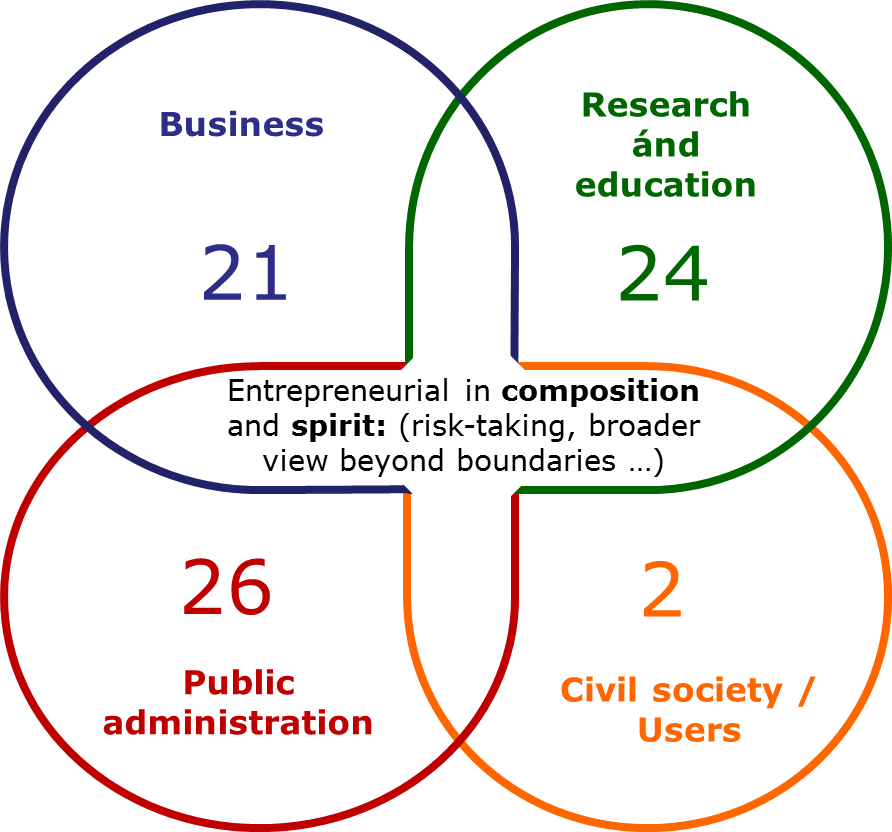 Examples of business ideas: 
Database of plant resources - Edible plants consumed traditionally for anti-ageing / healthy ageing purposes
Anti-acne products - testing efficiency locally
Transylvanian Cosmatopea Cluster
Locally branded bio products
In-house technology for determination of own natural cosmetic products' validity date and for quality control of ingredients and final product
Smart packaging: with anti-microbe protection or smart labels changing colour if expired
Cosmetics and (para)pharma: From harmful to beneficial cosmetics
Key role for international stakeholders
[Speaker Notes: Commission support 
Support for smart specialisation strategy development (over 100 expert contracts, S3Platform, e.g. Guide on RIS3 regarding entrepreneurial discovery process) including synergies issues
Sections for synergies in templates for Partnership Agreements & Operational Programmes 
Provide guidance & training to OP negotiators (vade-mecum for synergies issues; recommended wordings in OPs and PAs) 
Support for teaming up of MS & regional innovation actors around shared smart specialisation fields (Vanguard Initiative, RIS3 thematic platforms, Eye@RIS3 mapping, workshops, INTERREG) to be better prepared for trans-national Horizon 2020 calls and EIP etc. involvement
Guide for policy-makers and implementers (both on Horizon 2020 and ESIF side) 
Dissemination: Synergies seminars in MS and with NCPs ; Stairway to Excellence pilot project ; Seal of excellence support for JTIs' MoUs … etc.]
Toolbox
Support to RIS3 implementation in Lagging Regions
Focused on 9 regions in Eastern and Southern Europe: selection of regions
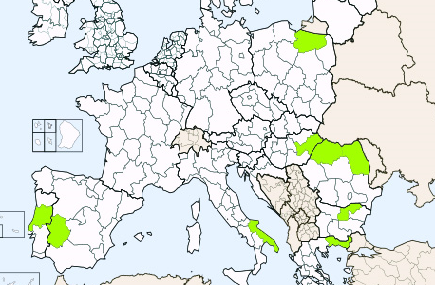 Warminsko Masurskie
Nord-Vest
Észak-Alföld
Nord-Est
Centro
Severen Tsentralen
Extremadura
Puglia
Eastern Macedonia 
and Thrace
REGIONS
Bulgaria - Severen Tsentralen

Greece – Eastern Macedonia and Thrace

Hungary - Észak-Alföld (city focus - Debrecen)

Italy – Puglia

Poland  - Warminsko Masurskie

Portugal - Centro

Romania - Nord-Est and Nord-Vest

Spain – Extremadura
Horizontal issues (i)
Horizontal issues (ii)
Outcomes
Commission
Regions
Advancing understanding of RIS3 implementation
Specific support
e.g. instruments 
e.g. synergies between funds 
support to continuous EDP
Horizontal support
E.g. Monitoring, governance
E.g. Cross-regional exchange
RIS3 - an entry point to broader issues
Improve understanding of slow and limited growth
Dissemination
Codification of methodologies
Publications
Other media
Impacts - Eastern Macedonia and Thrace
Specific outcomes
Project website
http://s3platform.jrc.ec.europa.eu
Thank you!
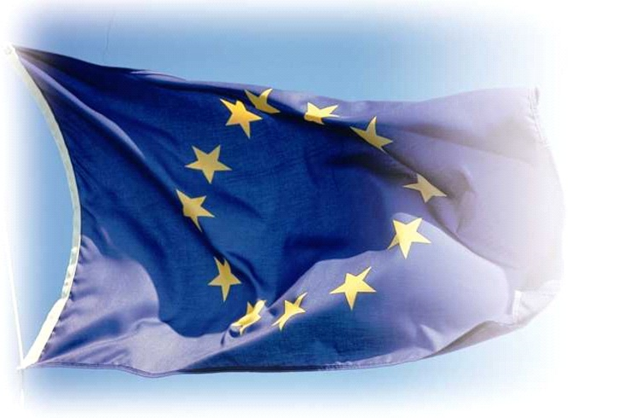 18
State of play
Exploratory visits/meetings and first events

First stakeholder events took place in Nord-Vest, RO and Nord-Est, RO - Entrepreneurial discovery focus groups: 
On cosmetics & food supplements based on natural resources (CLUJ – 26 May)  
On biotechnology (IASI – 06 June) 

TAIEX-REGIO Workshop on Tech Transfer and RIS3 (8 June - BUCHAREST)
Exploratory visit in IASI (7 June) of HESS project with pilot in Nord-Est (HESS=Higher Education in Smart Specialisation)

Identification of horizontal activities across regions involved: diversifying RIS3 instruments, RIS3 governance, RIS3 monitoring, state-aid, etc.
Inception report under preparation
Board of "Critical Friends"
Future activities – 2016 -2017
Roadmap for future activities under refinement: 

RIS3 development and action plan based on further EDP focus groups and other stakeholder interaction

Support in developing a concept note for Romanian regions as input for national level

Governance and alignment between national and regional level

Tackling concrete implementation issues related to RIS3: stakeholder interaction, multiple funding sources, state aid, monitoring,… 

Transnational cooperation (essential to RIS3): cross-border, thematic (Value chains/KICs/…), methodological cooperation/mutual learning

Capacity building: human resources and mobility, entrepreneurship, …
Objectives
appropriate and specific support to the implementation of RIS3 and related activities in selected lagging regions 

develop and implement horizontal approach to key issues in growth and governance of lagging regions  

improve understanding of slow and limited growth in EU regions and links to macro-economic framework conditions

RIS3 - an entry point to understanding broader structural problems (e.g. in RDI, education, business environment and governance) - links with the 'lagging regions initiative'

contribute to advancing relevant theory on (implementation of) smart specialisation by codifying hands-on experiences

develop and disseminate lessons for other EU regions
Work Packages
National/Regional Profiling - stocktaking and assessment of state of RIS3 implementation in selected countries/regions

RIS3 implementation and refinement in Romanian regions - reinforcement of linkages between national and regional RIS3 and support to development of EDP

Specific support activities - undertaken in selected regions

Horizontal support and peer learning - addressing common issues and with wider relevance

Analysis, tool development and policy recommendations

Coordination, cooperation, and communication